Inför NP Svenska
Våren 2019
Tema
Provet i årskurs 9 är uppbyggt kring ett övergripande tema. Temat för årets prov är synligt och osynligt. Innehållet behandlar det vi ser och det vi inte ser, utifrån både abstrakta och konkreta perspektiv.
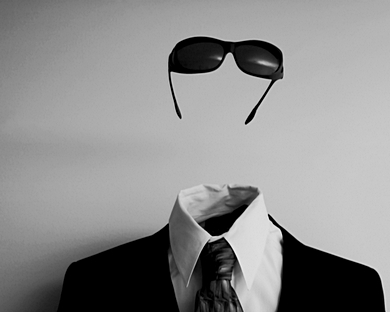 När? Var?
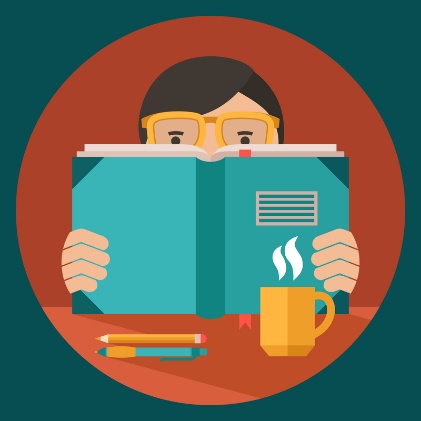 Delprov B: LäsförståelseTisdag 12 mars, provstart kl 9.00 – 12:30  Samling i klassrummet 8.50
Sal: 3226
Tidigast gå: 11.30 (ta med en bok att läsa om du blir klar tidigare)
Rast till matematiken.

Delprov C: Skrivuppgift
Torsdag 14 mars provstart kl 9.00 – i klassrummet 8.45 
Sal: 3309
Tidigast gå: 11.30 (ta med en bok att läsa om du blir klar tidigare)
Inga lektioner efter provet
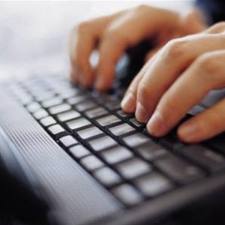 Delprov B: Läsförståelse
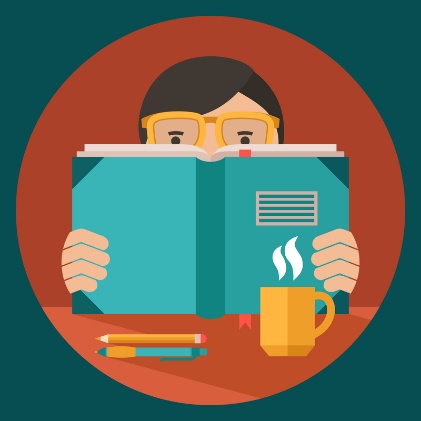 Instruktion: ca 10 minuter

Läsning: 45-60 minuter
Du får ett texthäfte med både faktatexter och skönlitteratur samt bilder. 

Uppgiftslösning: max: 140 min
Du får både öppna frågor (svara med egna ord) och flervalsuppgifter (kryssa för rätt svar mellan olika alternativ)
Delprov C: Skrivuppgift
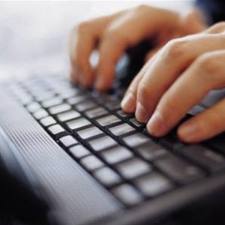 Instruktioner ca 10 minuter
Genomförande max 200 minuter

Du får välja mellan tre olika skrivuppgifter av olika texttyper som alla knyter an till temat för provet.
Råd inför delprov B
Arbeta med en text i taget. Läs texten och lös uppgifterna som hör till.
Läs uppgifterna noga innan du svarar
Står det i uppgiften att du ska motivera ditt svar med hjälp av texten krävs det att du ger konkreta exempel ur texten. 
Antalet rader i svarshäftet visar ungefär hur mycket du ska skriva på varje uppgift.
Olika slags läsförståelseuppgifter
Hitta efterfrågad information. Svaret finns tydligt uttryckt i texten.

Dra enkla slutsatser. Information finns på ett eller flera ställen i texten och du behöver omformulera den i ett svar.

Sammanföra och tolka information och idéer samt reflektera. Förstå och lyfta fram dolda budskap eller underliggande mening i texten.

Granska och värdera innehåll, språk och textuella drag. Du behöver ställa dig utanför texten. Här testas din förmåga att känna igen texttypiska drag eller värdera textens information.
Råd inför delprov C: skriva
Välj ett ämne som engagerar dig och en texttyp du känner dig bekant med.
Tänk igenom och gör en plan innan du börjar skriva
Vem är mottagaren av din text? Försök se den framför dig medan du skriver och anpassa texten efter mottagaren!
Före
Börja med att göra en plan – gör en mindmap eller annat för att skapa en struktur.
Fundera igenom texttypen, vad ska du få med och hur ska du lägga upp texten
Vem skriver du till? Försök se denna person framför dig! Anpassa stilen efter sammanhanget.
Medan du skriver
Vem skriver du till? Försök se din tänkta läsare framför dig! Anpassa stilen efter sammanhanget.
Försök variera dig! Skriv både långa och korta meningar. Använd sådant som retoriska frågor, gestaltning, bildspråk.
Använd bindeord för att visa på hur textens olika delar hänger samman.
Visa att du kan använda olika perspektiv  (Å ena sidan… å andra sidan…)
Var noga med styckesindelning!
Arbeta särskilt med inledning och avslutning,  fånga dina läsare och knyt ihop texten!
Efter att du skrivit
Kontrollera att du använt korrekt skiljetecken och stor och liten bokstav
Fungerar din styckesindelning? Är den konsekvent?
Kontrollera stavning.
Går det att variera din text och byta ut några ord mot synonymer?